High Contrast Portraits
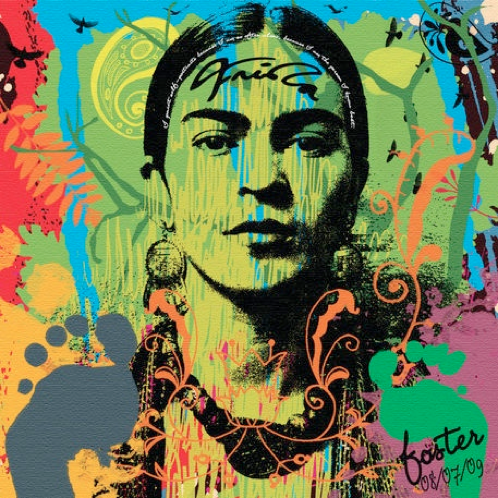 Art 1
During this project you will

Explore facial anatomy
Practice using the grid drawing system
Create a interesting ground using spray paint and stenciling!!!
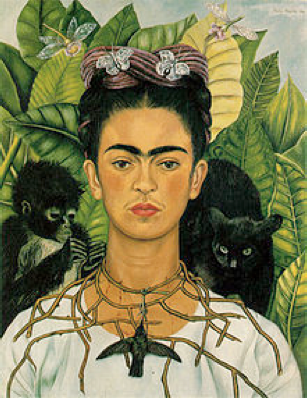 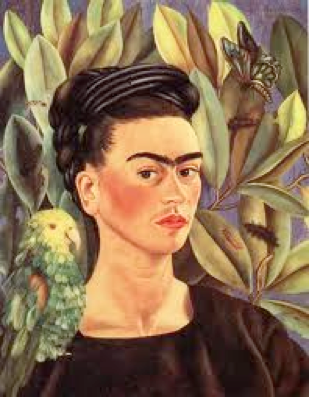 who is this a self portrait of?
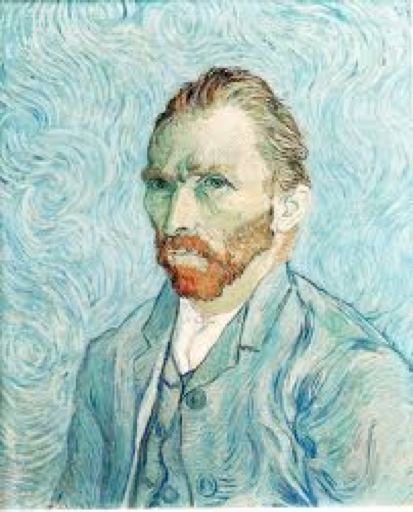 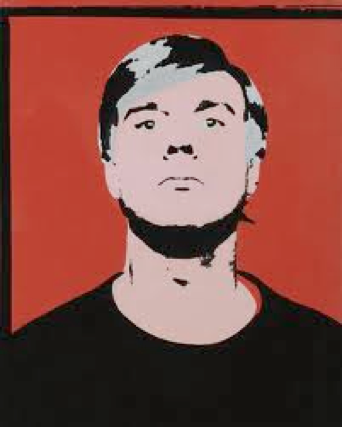 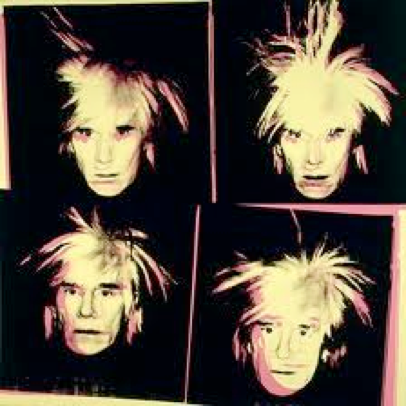 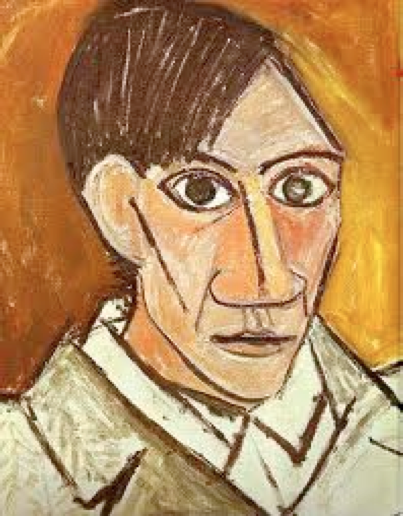 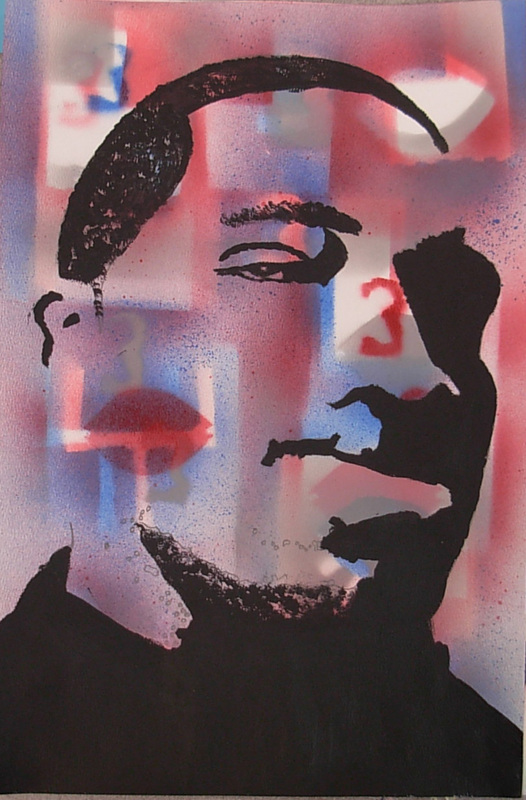 Now it’s your turn
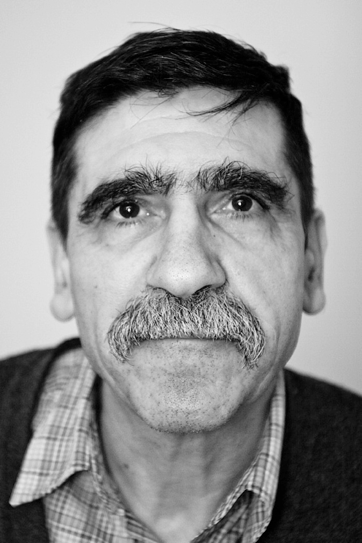 Step One:
Have your picture taken
by your awesome Art Teacher!
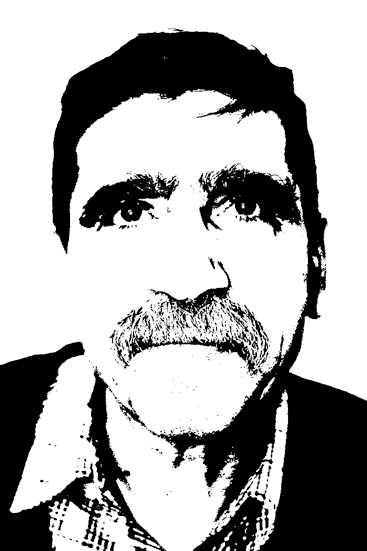 Step Two:
Edit your portrait to eliminate
ALL Values except for 
Black and White


Thanks Awesome Art Teacher !!!!
Step 3:

Enlarge your picture from 6” x 9” to 12” x 18”
using  the grid drawing method
Grid Drawing Method
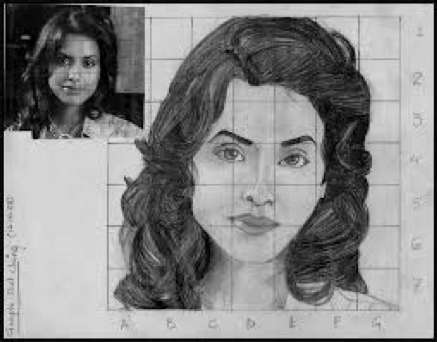 A grid drawing is created 
by drawing a grid over a 
resource image, and then 
redrawing the grid on a 
separate sheet of paper
typically in larger proportion.
How to crop photo, draw 1 inch grid, and draw 2 inch grid
But are we drawing out our self portraits on 
just plain white paper???
NO  WAY!
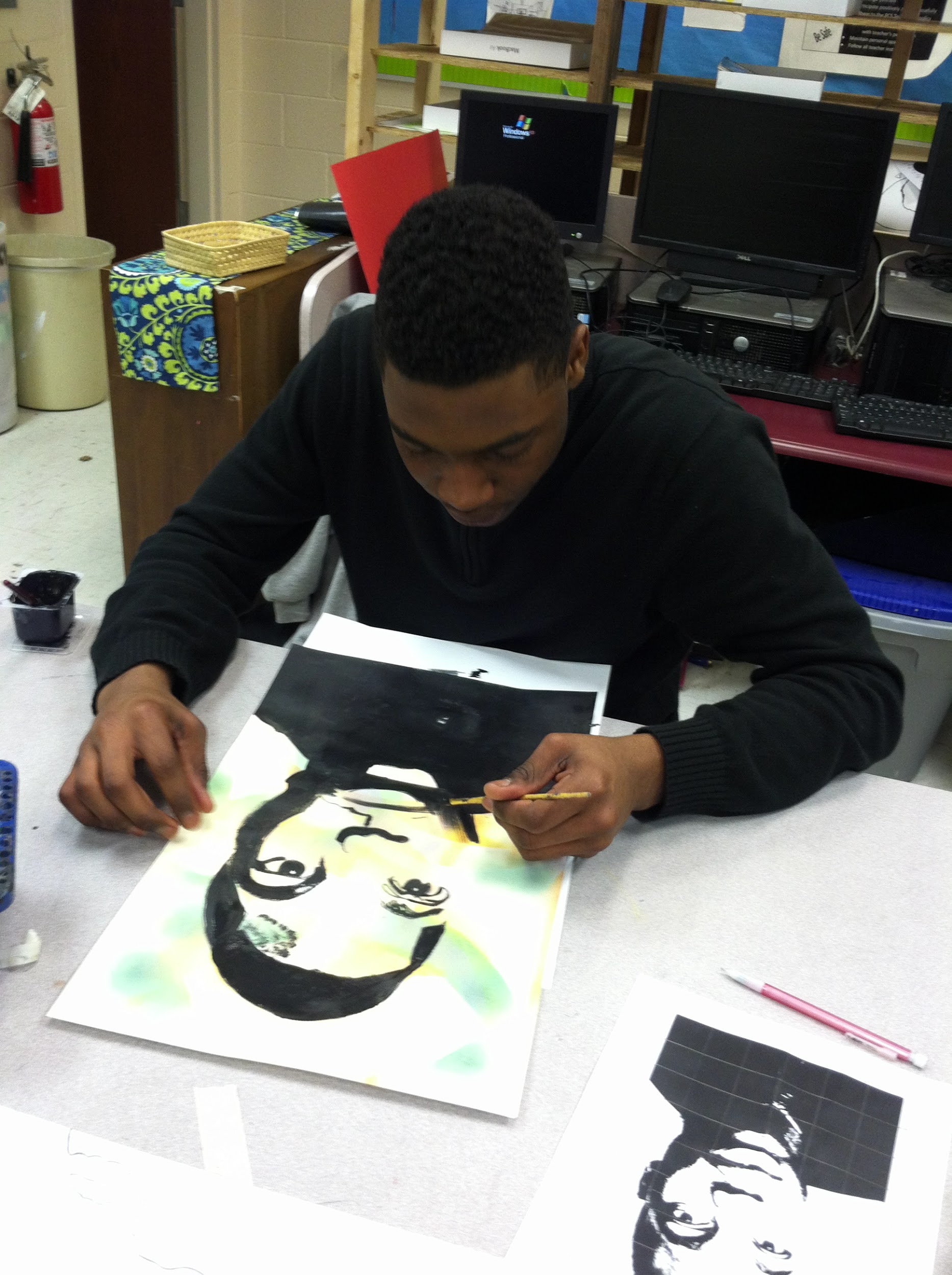 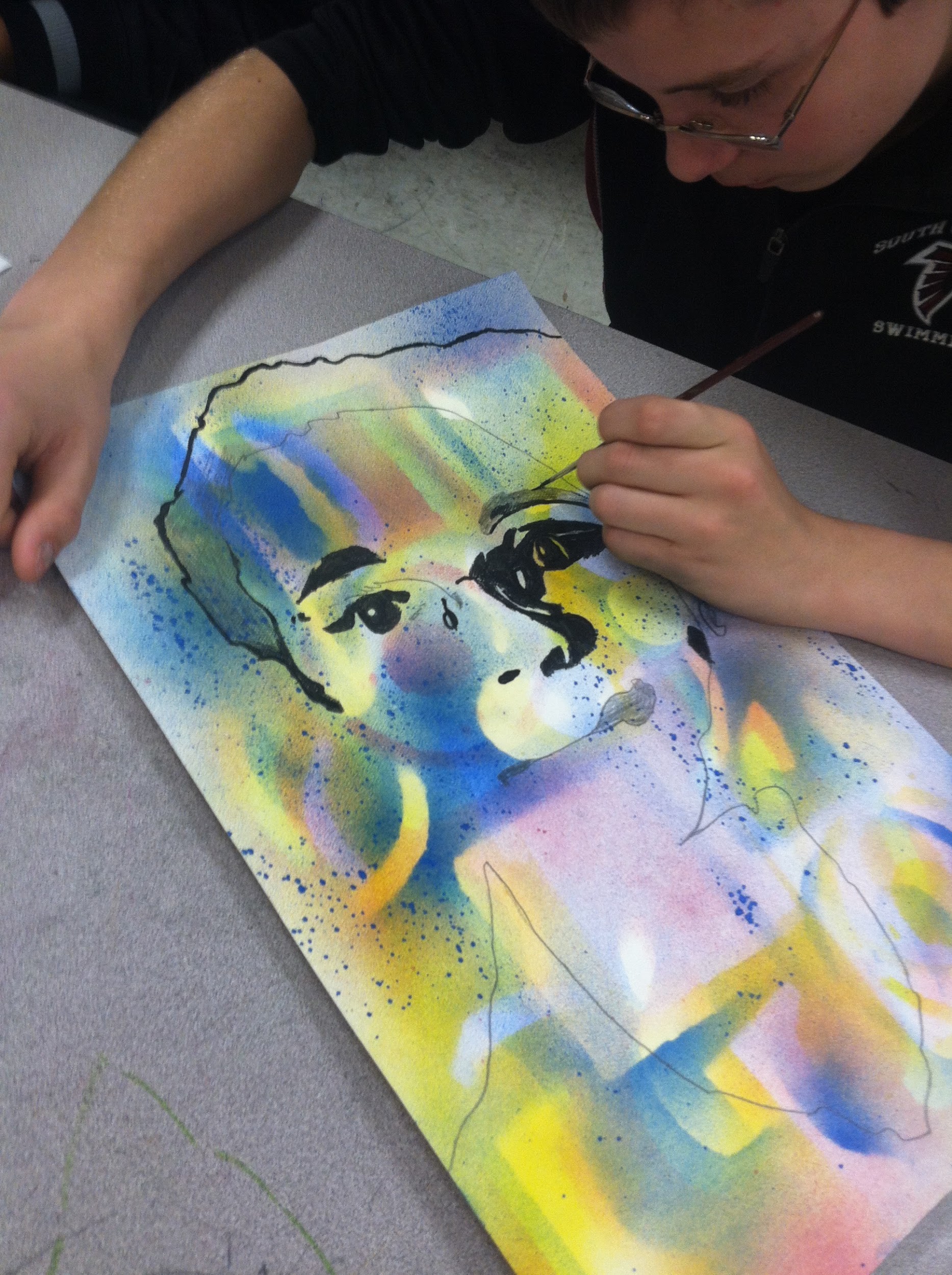 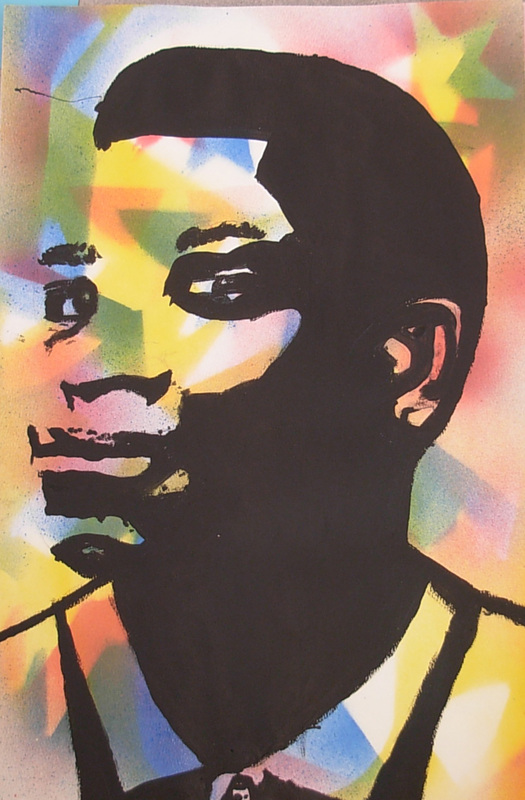 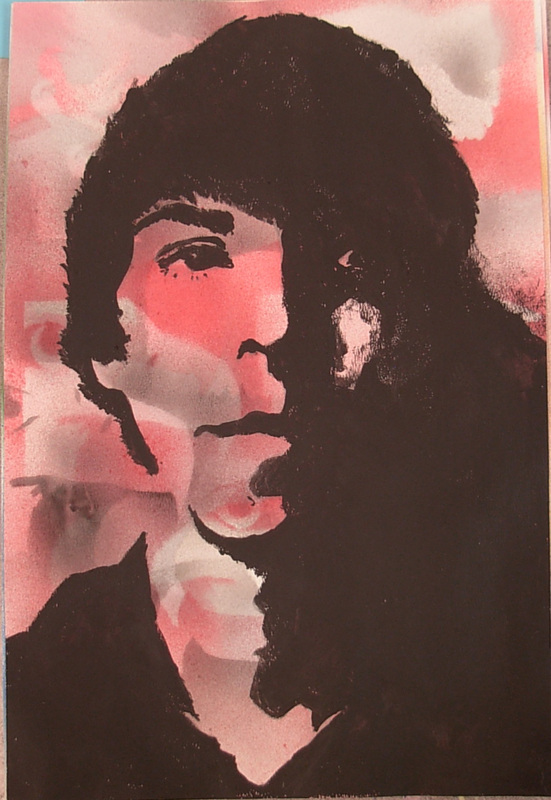 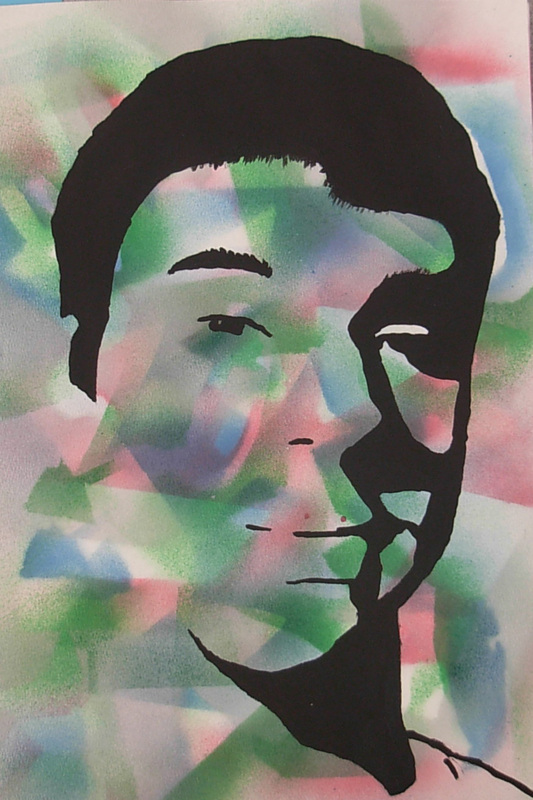 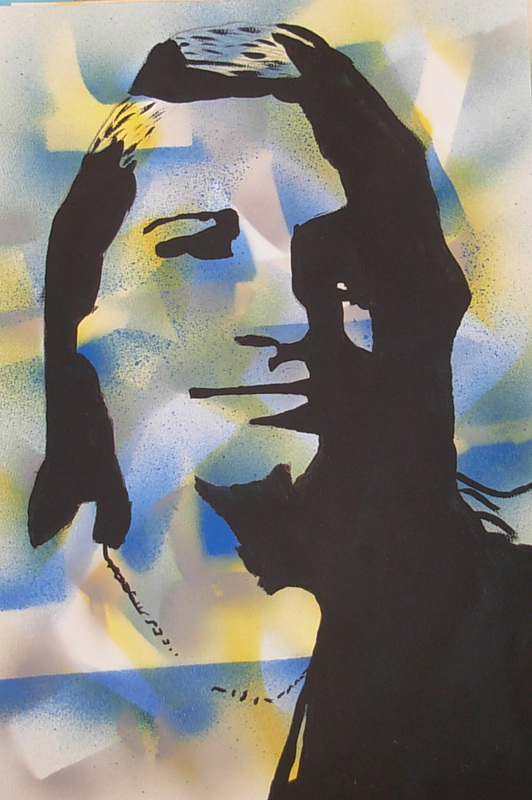 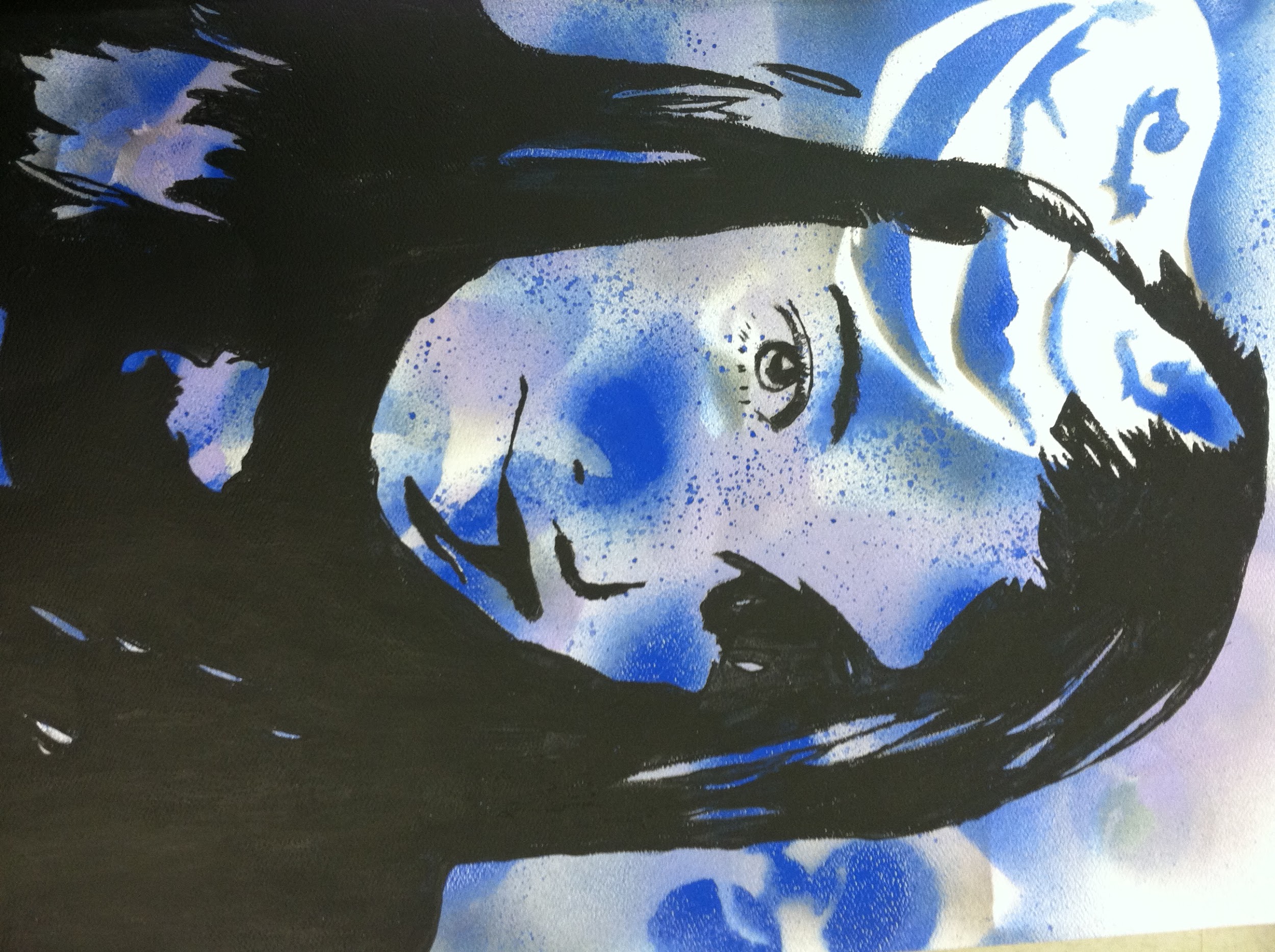 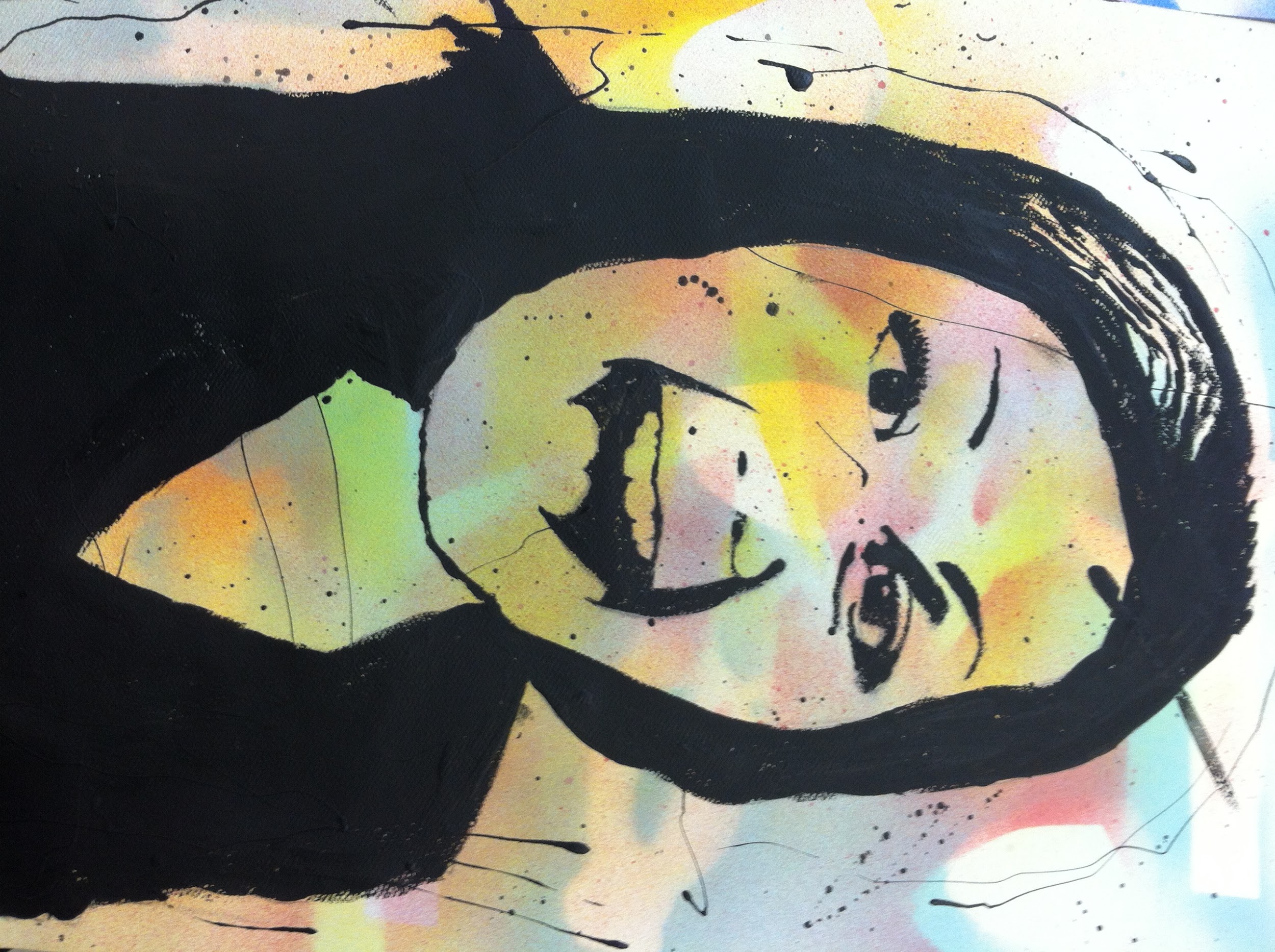 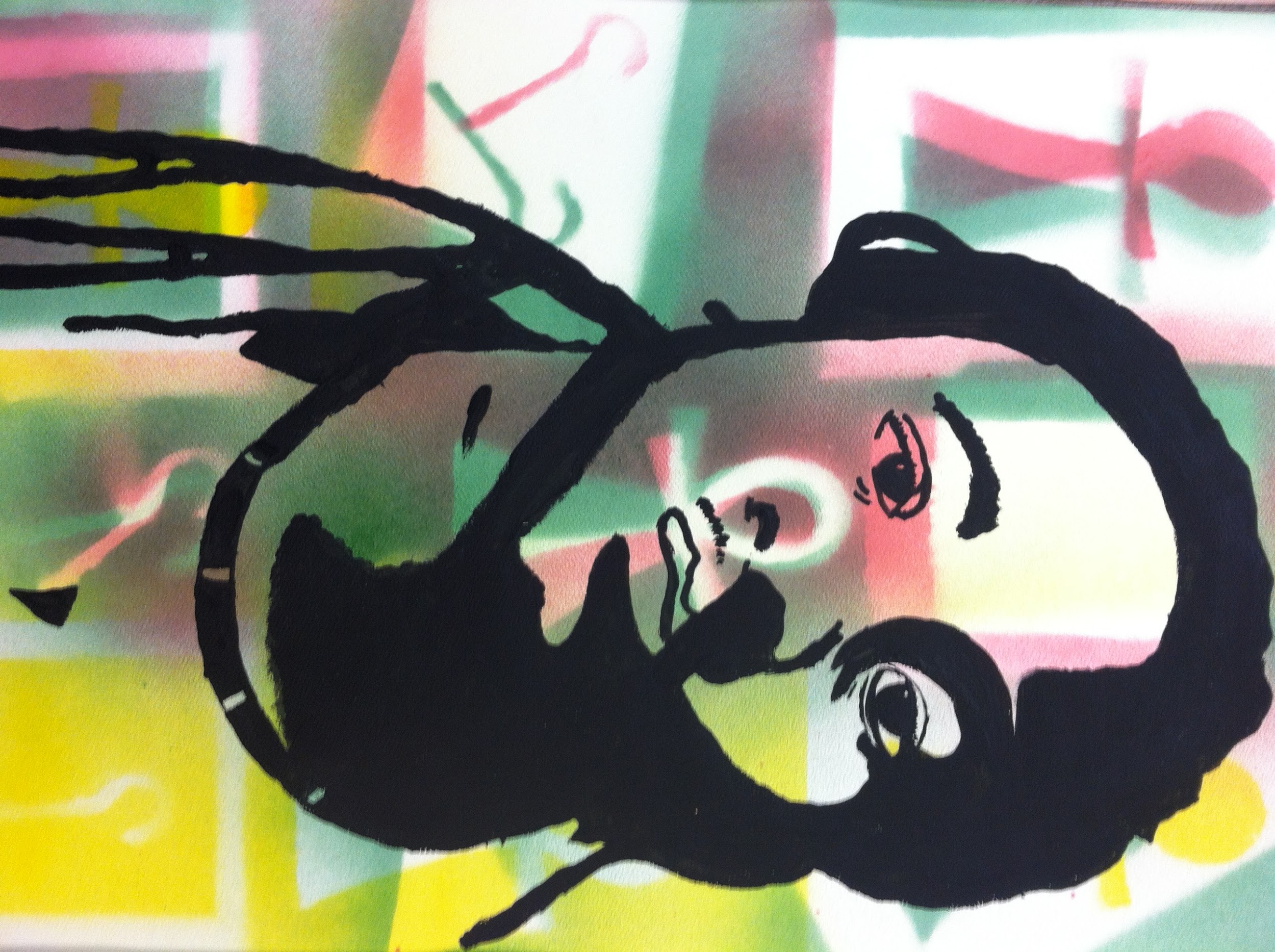 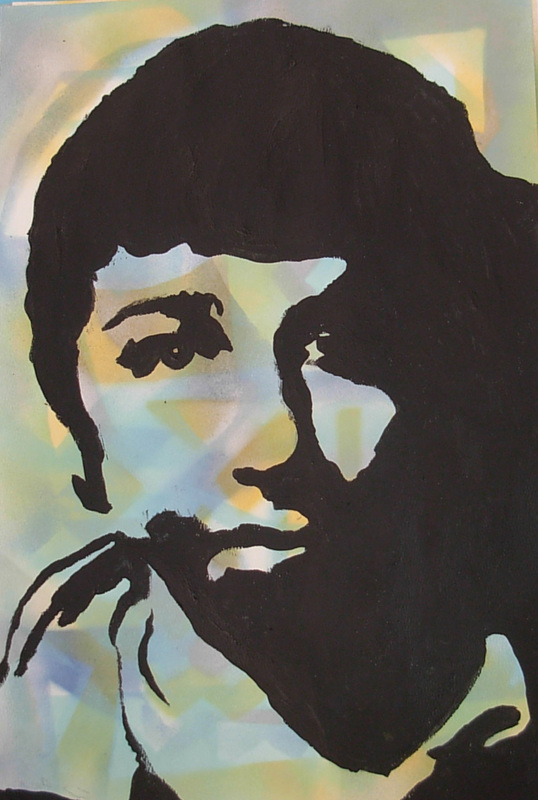 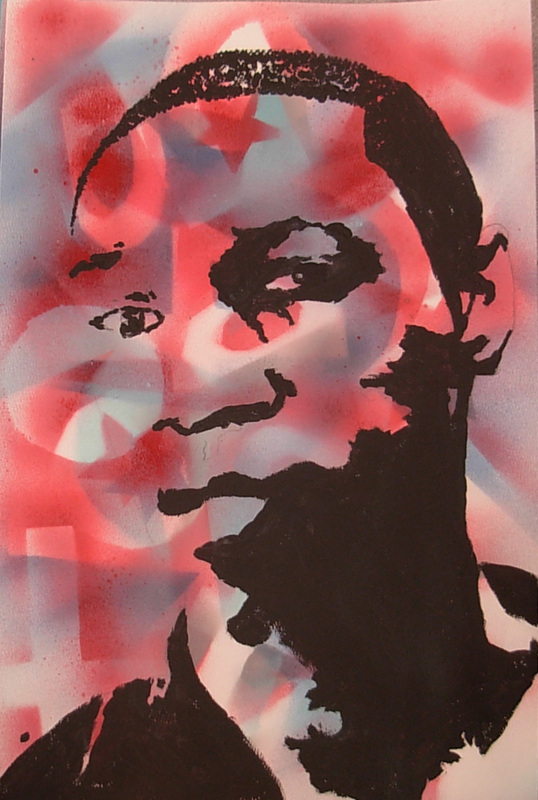 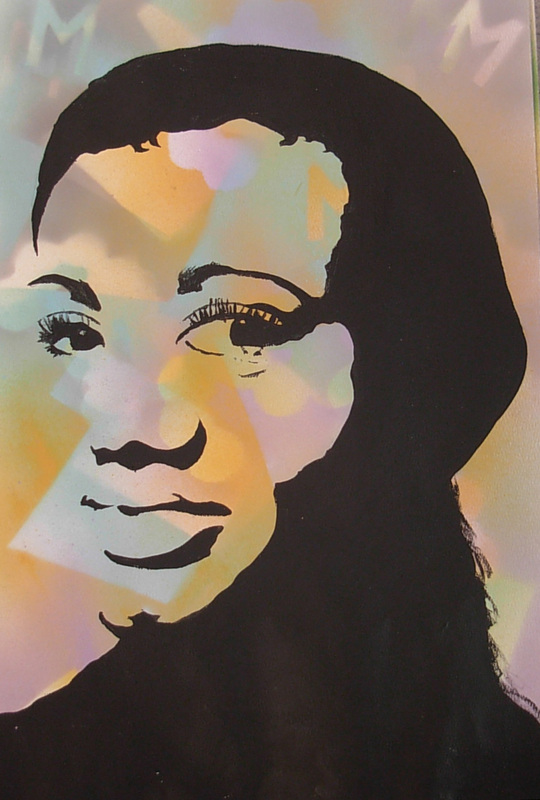 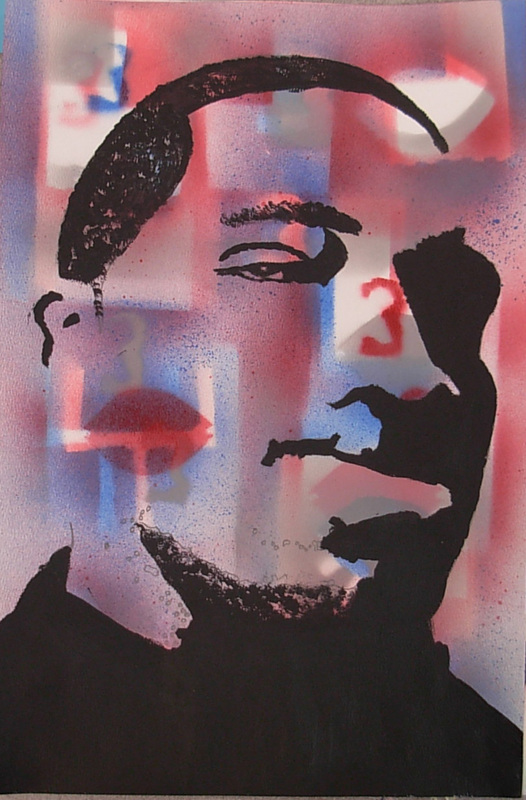 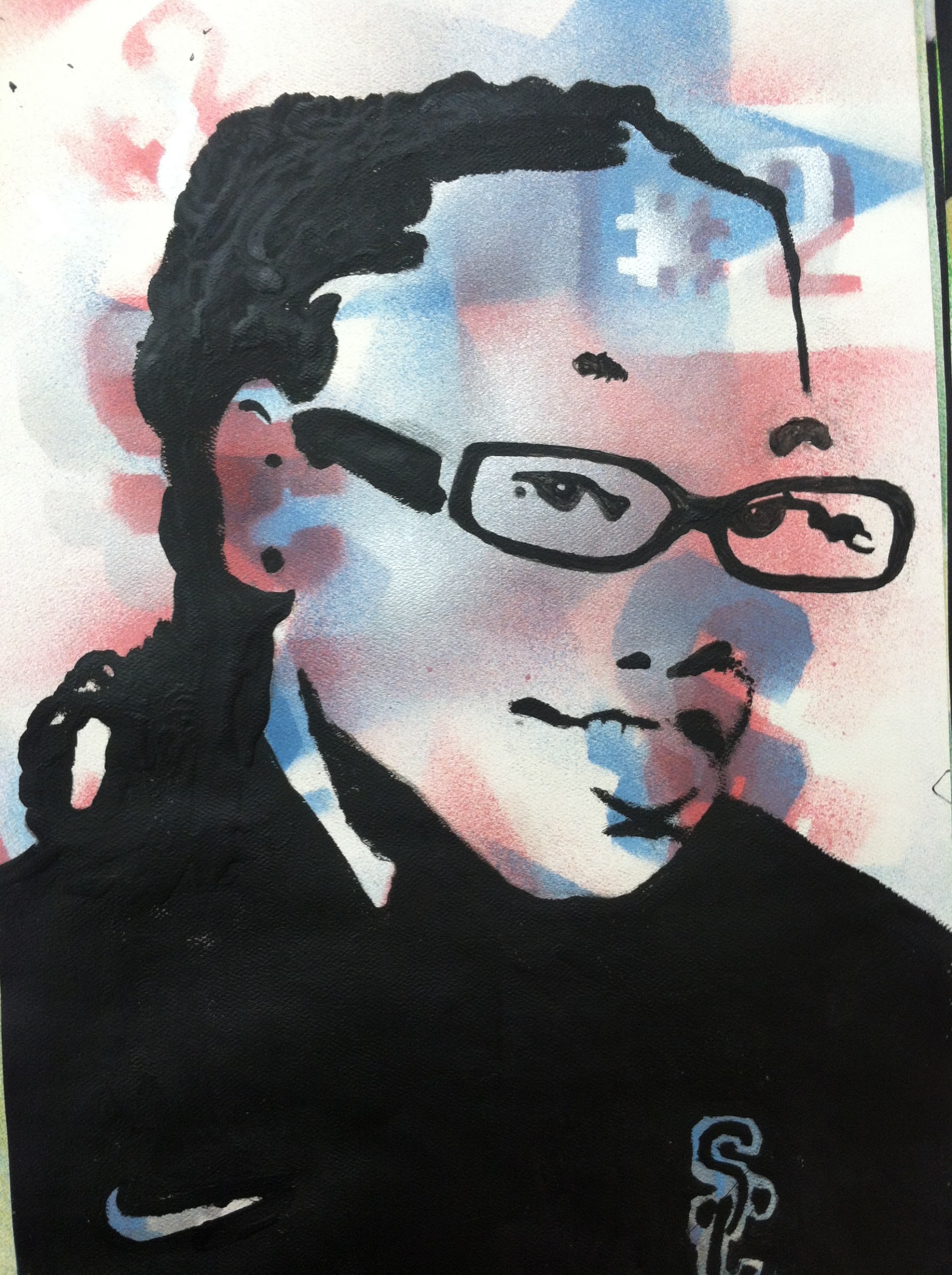 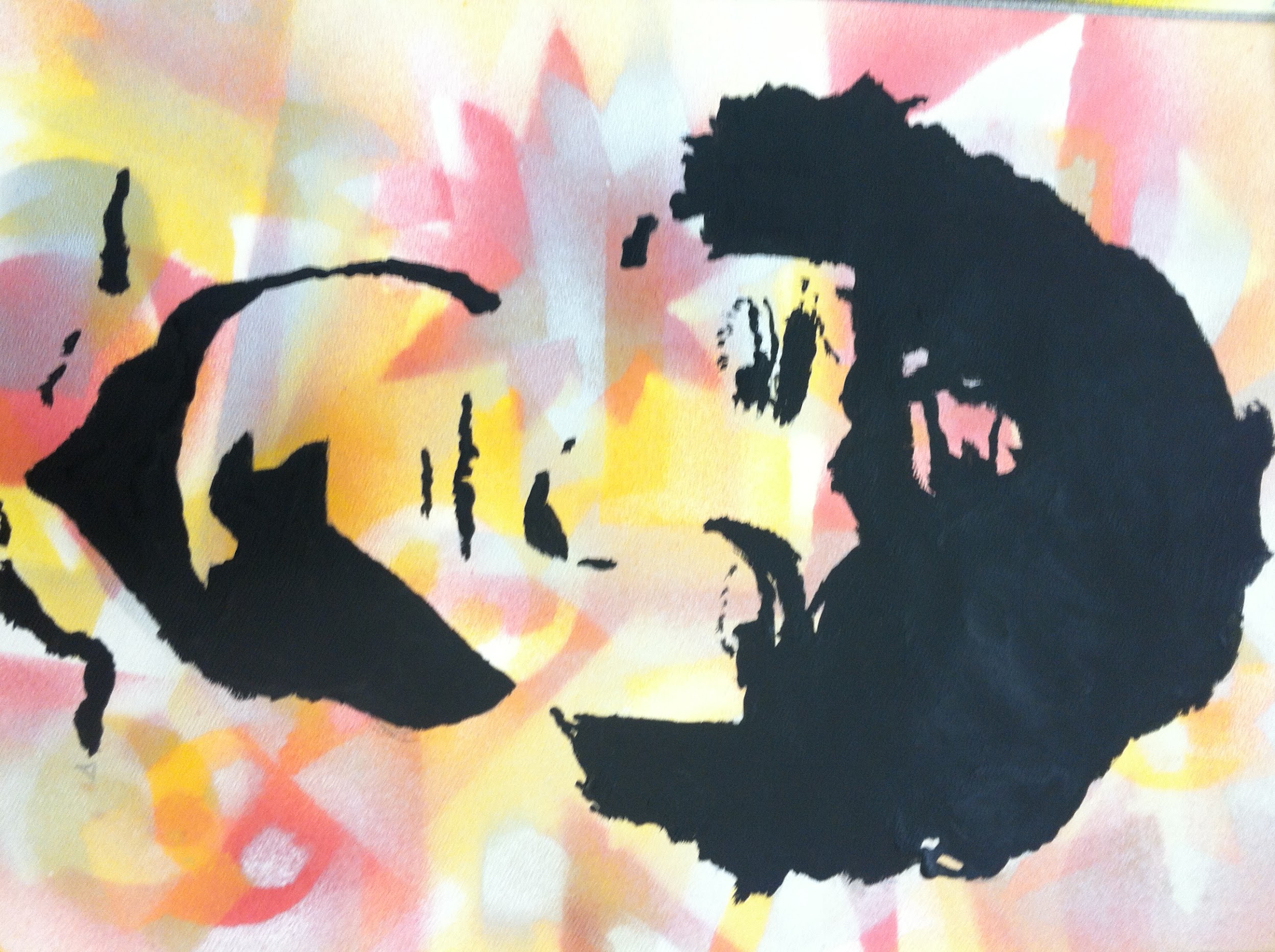 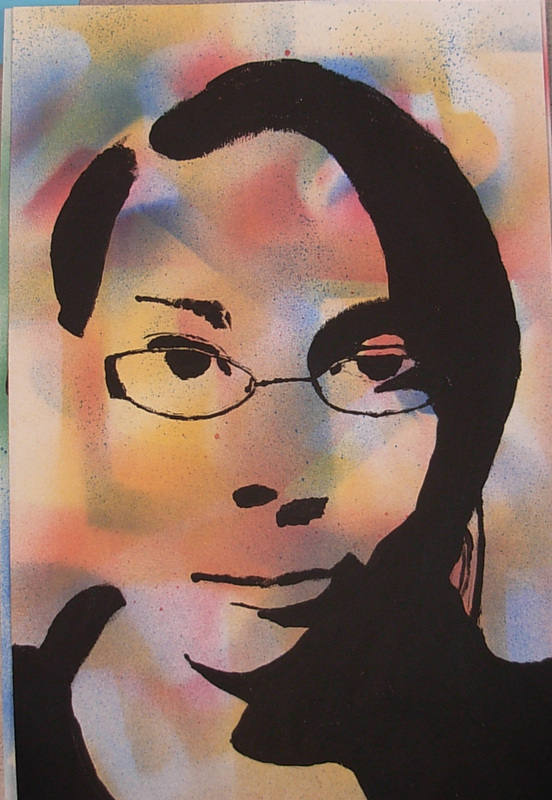 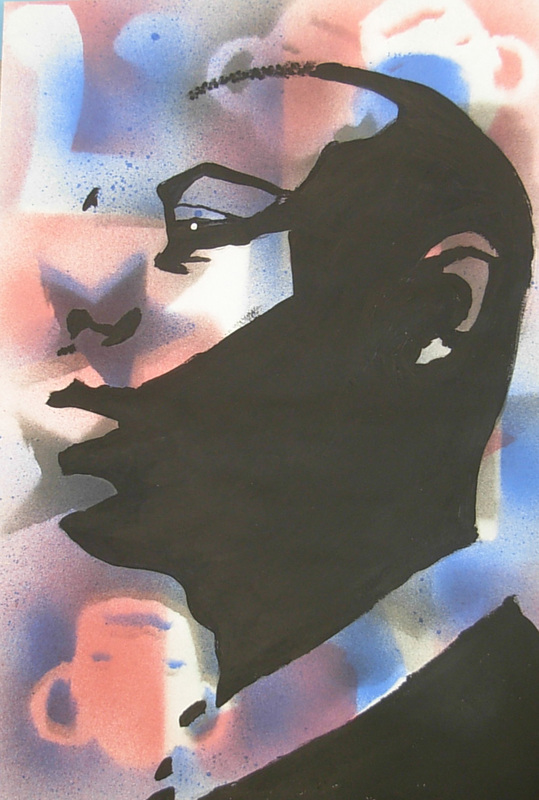 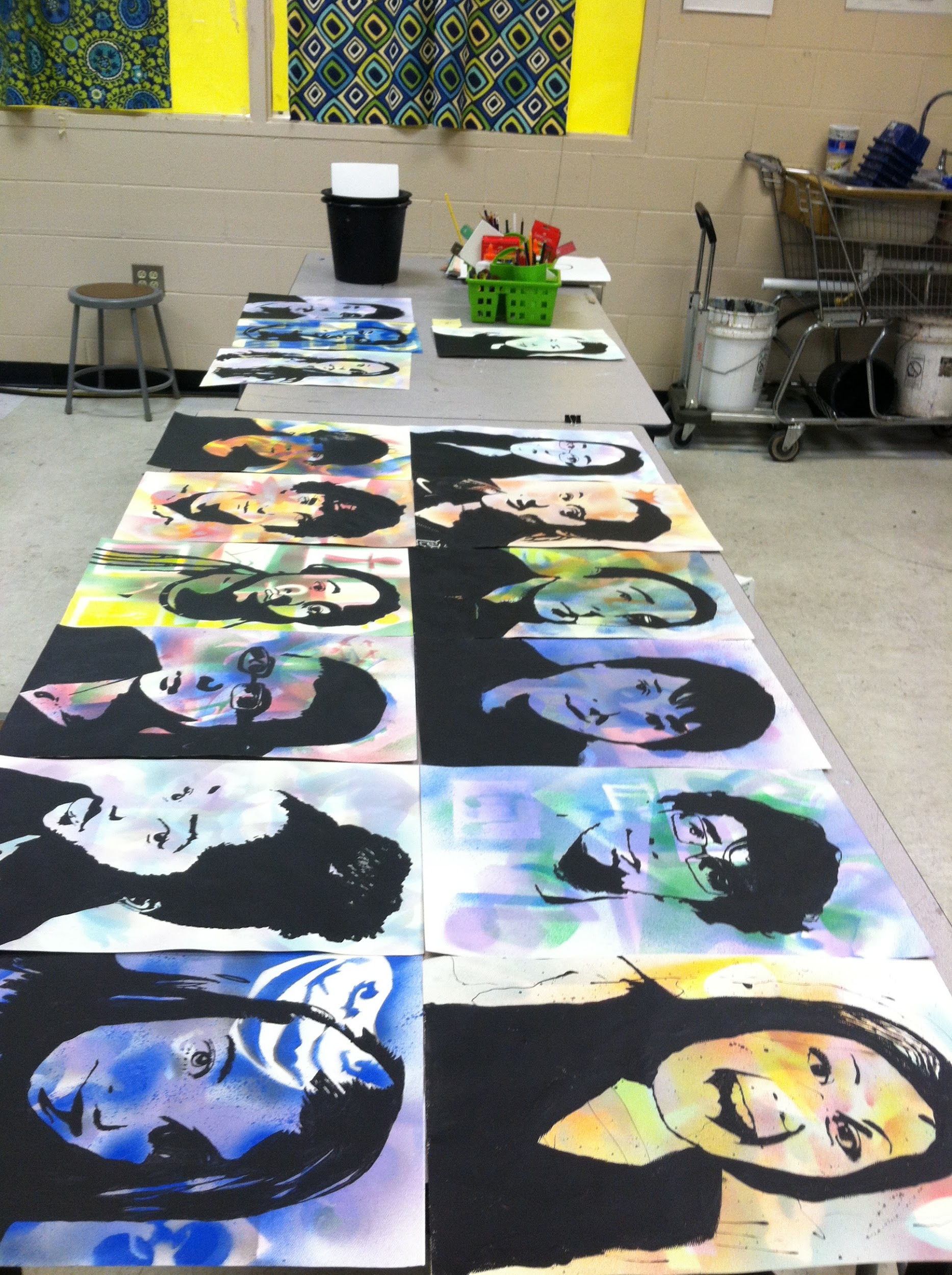 SPRAY PAINT GROUNDS
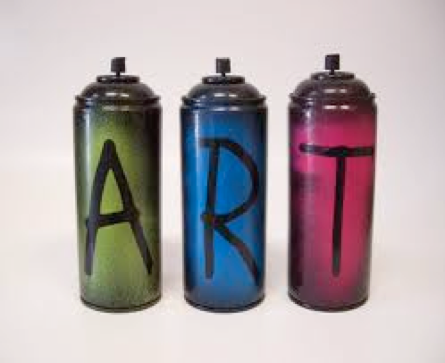 SPRAY PAINT GROUNDS
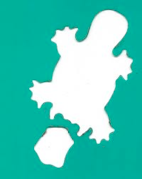 Step One:  Cut out 3 INTERESTING shapes

1 Small -height of your index finger
1 Medium- height of your fist
1 Large- height of your open hand

Keep your negative shapes too!
Video Demonstration